Итоги государственной (итоговой) аттестации выпускников 11  класса МБОУ Григорьеской сош«О состоянии качества образования»2011-2012 учебный год
«Благодаря ЕГЭ, мы сегодня имеем возможность получить полную картину того, что происходит в сфере образования.  Картину, которой никогда не имели:Она не выявилась ни с помощью статистики, ни с помощью исследований. Это первый и, может быть, важнейший результат….Качество образования не может быть выше качества работы учителя».Л.Н. Глебова
Создание условий для успешной сдачи ЕГЭ – одна из важнейших задач педагогического коллектива МБОУ Григорьевской сош. Для её реализации важны система взаимодействия всех участников образовательного процесса, наличие модели организации управленческой деятельности по подготовки к ЕГЭ и единой позиции у всех участников образовательного процесса – учителей, учеников, родителей – по отношению к самой итоговой аттестации и к готовности выпускников, так как именно положительное общественное мнение оправдывает усилия, снимает эмоциональное напряжение, дает психологическое равновесие.
Итоги ЕГЭ выпускников 11 класса в 2012 году
Средний тестовый балл по результатам ЕГЭ
Статистические данные ЕГЭ – 2012
Рейтинг МБОУ ЕГЭ 2012
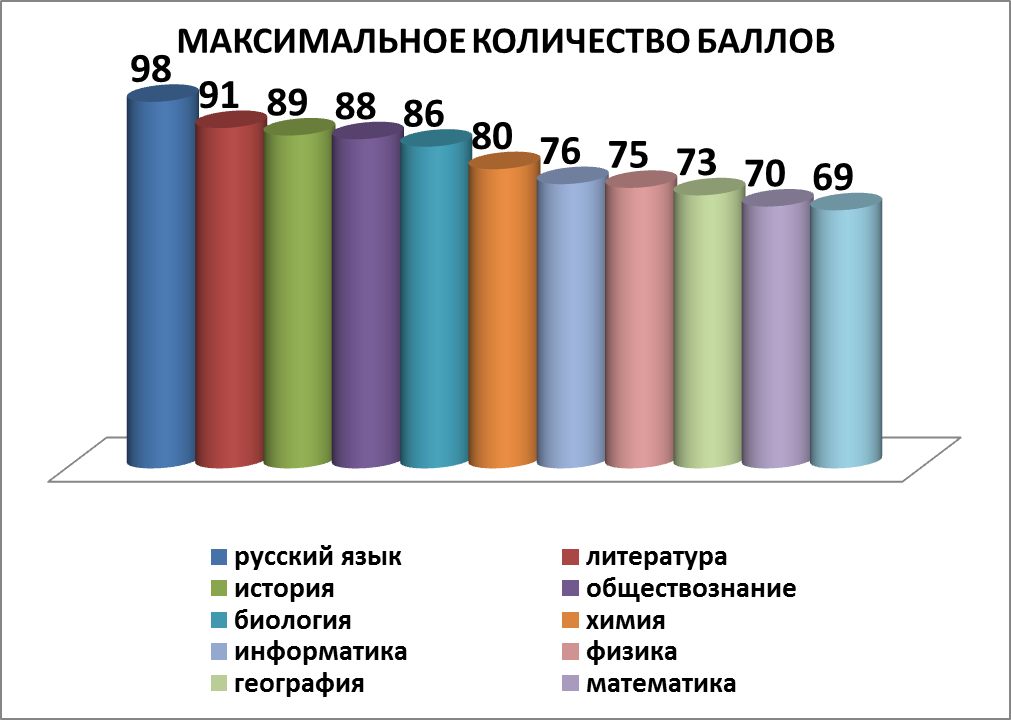 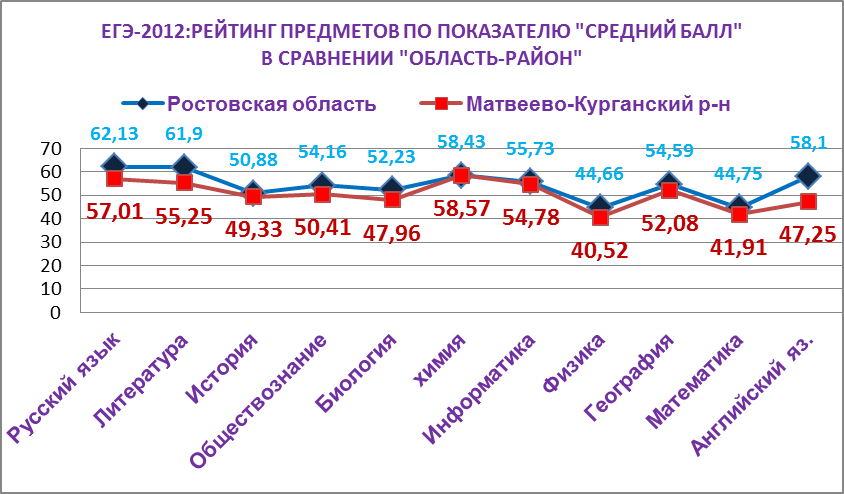 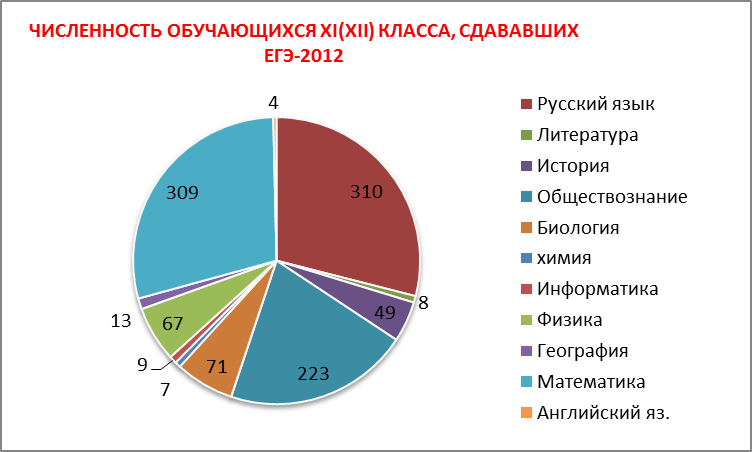 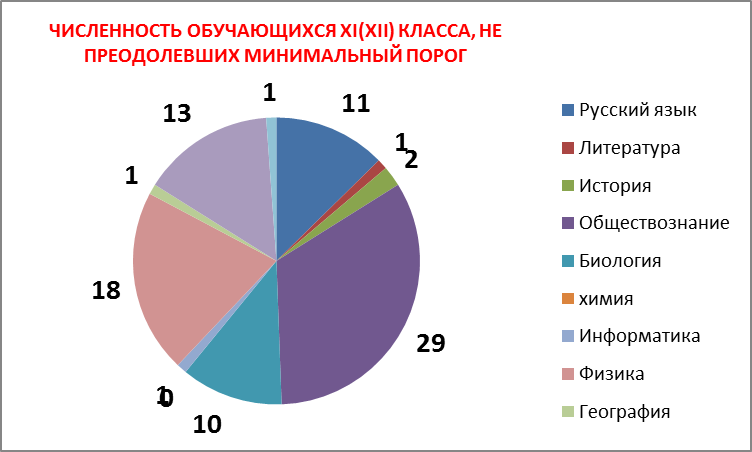 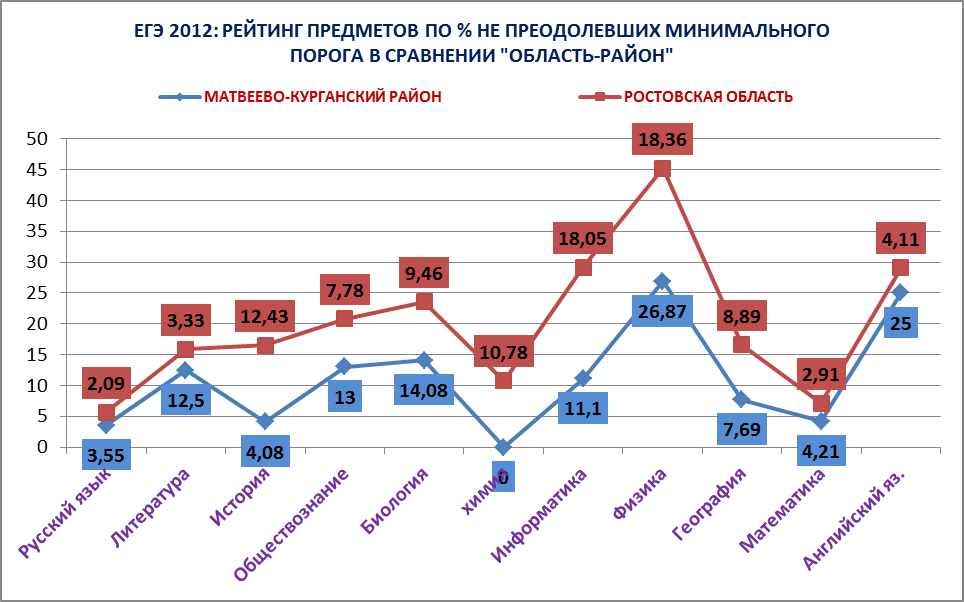